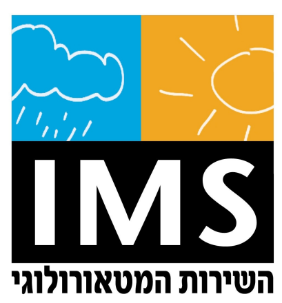 Communicating warnings and advice to the Public: 
What to expect and how to react
Dr. Amit Savir
Head of forecasting, IMS
saviram@ims.gov.il
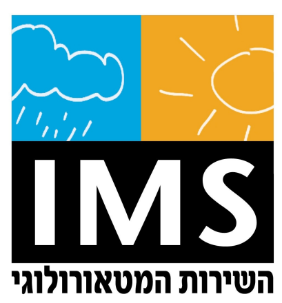 IMS representative to:
Meteoalarm
WGCEF
HOF
Storm naming – SEG
TT-Warn
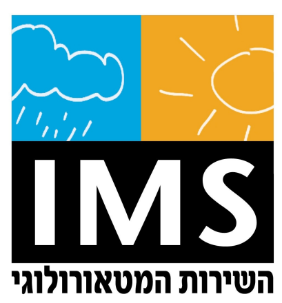 Communicating warnings and advice to the Public
What is the public?
First responders
Emergency forces
Municipalities
Governmental agencies
General public
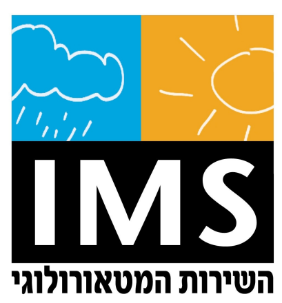 How did it all start?
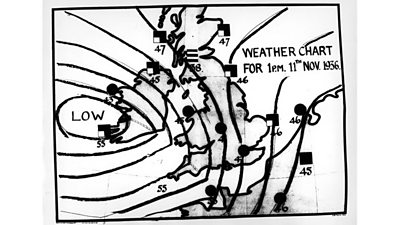 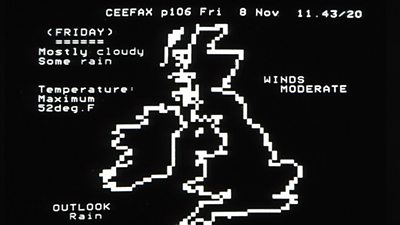 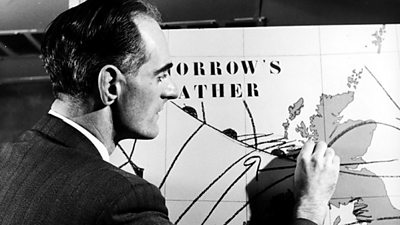 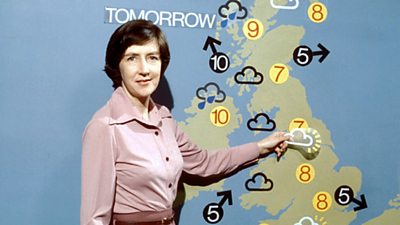 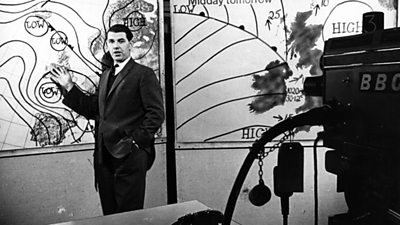 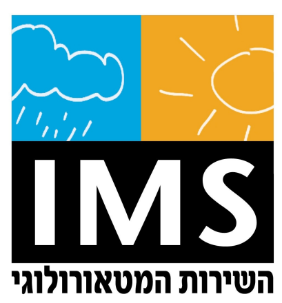 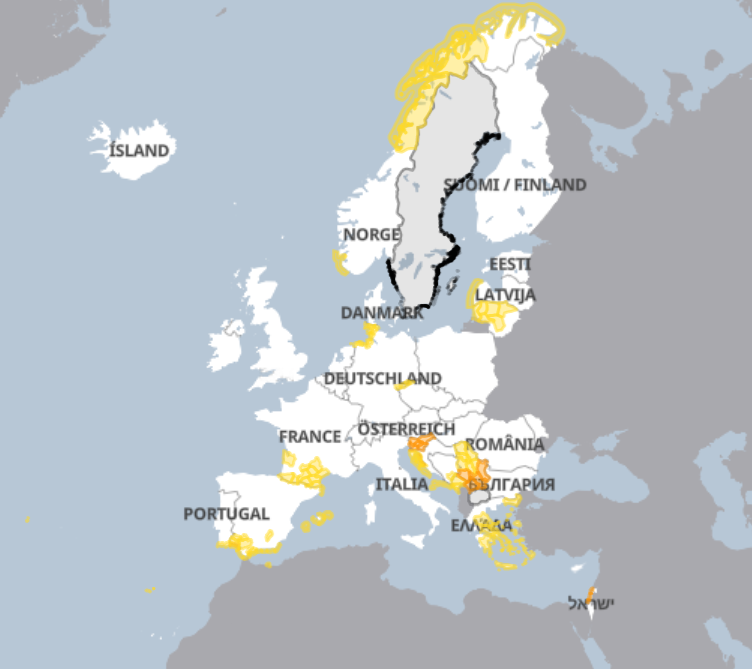 Meteoalarm
Simply understandable at one glance also for non experts, therefore using graphical symbols
All warning levels (colors) should be impact and damage related
Colors are preferably assigned according to the table adopted by the EMMA/Meteoalarm Expert members from all participating NMS’s. Your national climatological return period database should be able to help you to match the right parameter criterion with the appropriate color
Primarily targeted at the General Public and National authorities
Also targeted to the Forecasters at the bench. The forum on the intranet allows them to have discussions during the onset phase of a severe weather event
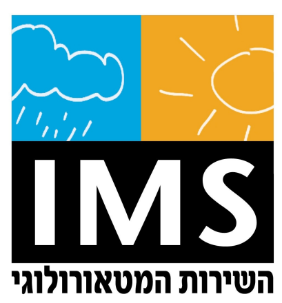 Color related to impact threat
Green  = No threats

Yellow  = Be Aware

Orange = Be Prepared

Red = Take Action
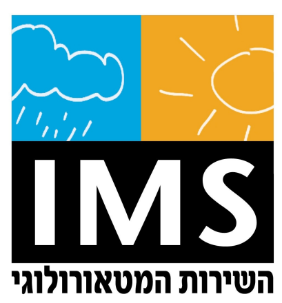 Impact description and Risk Matrix
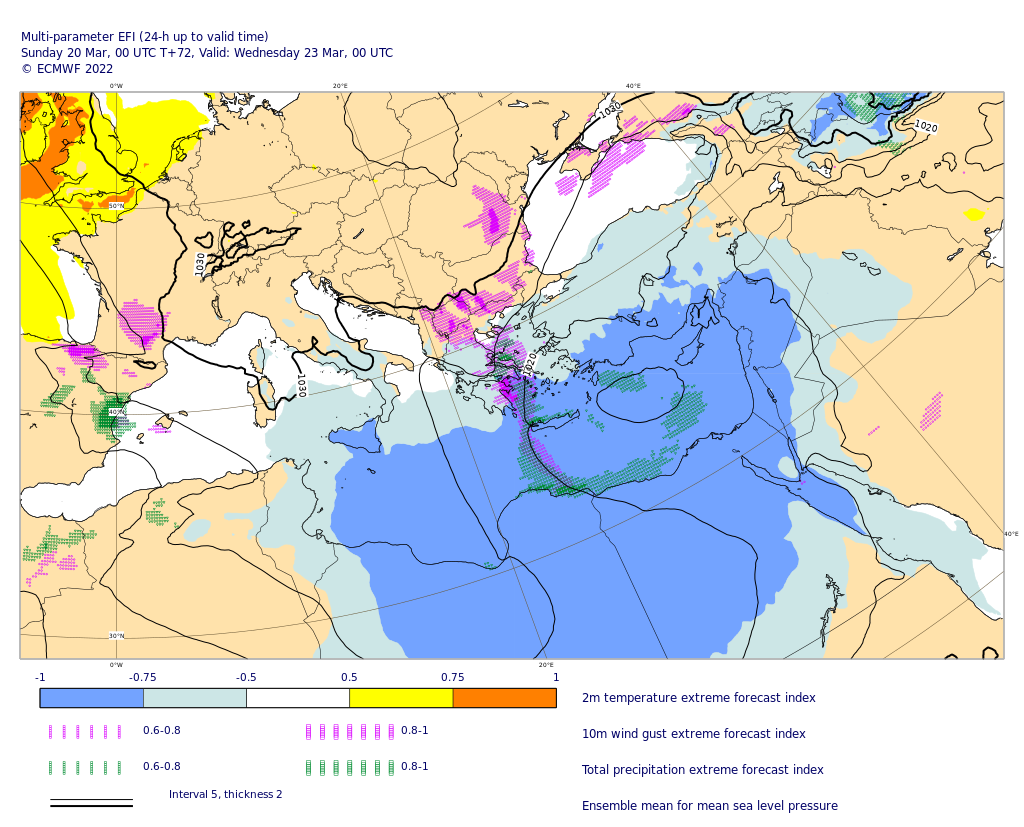 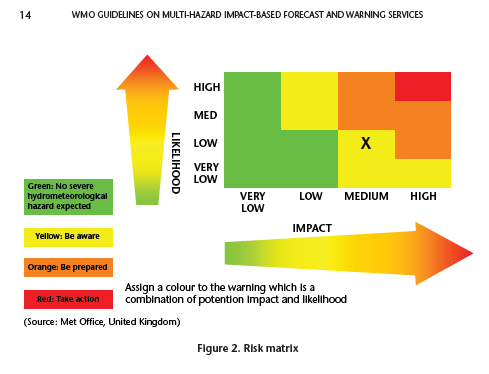 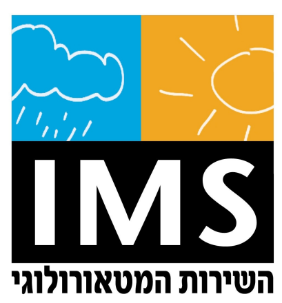 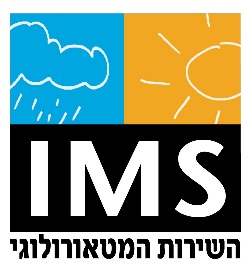 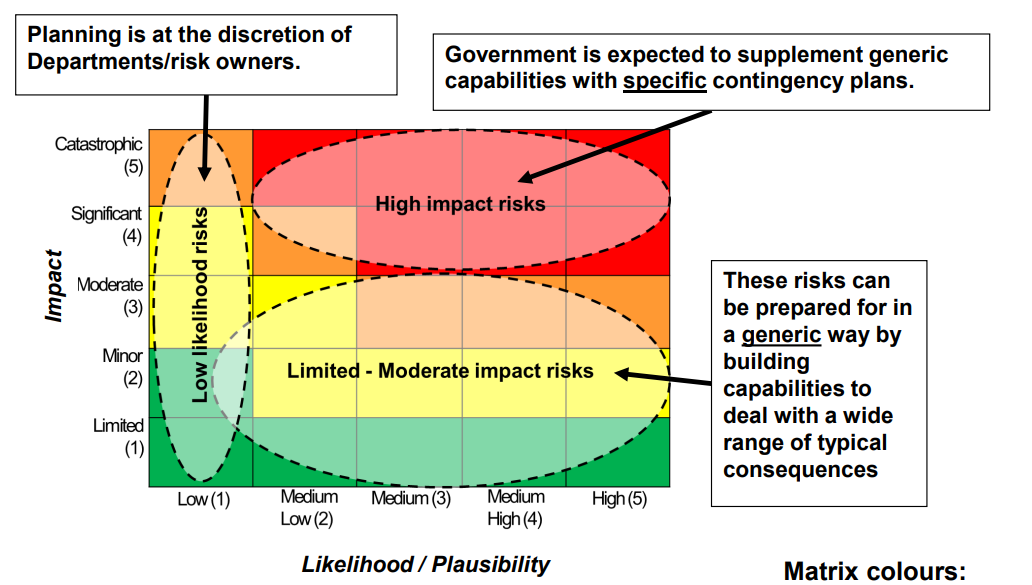 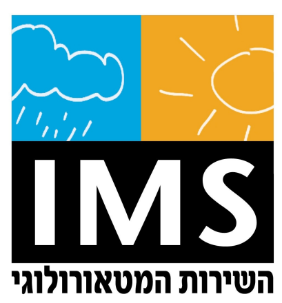 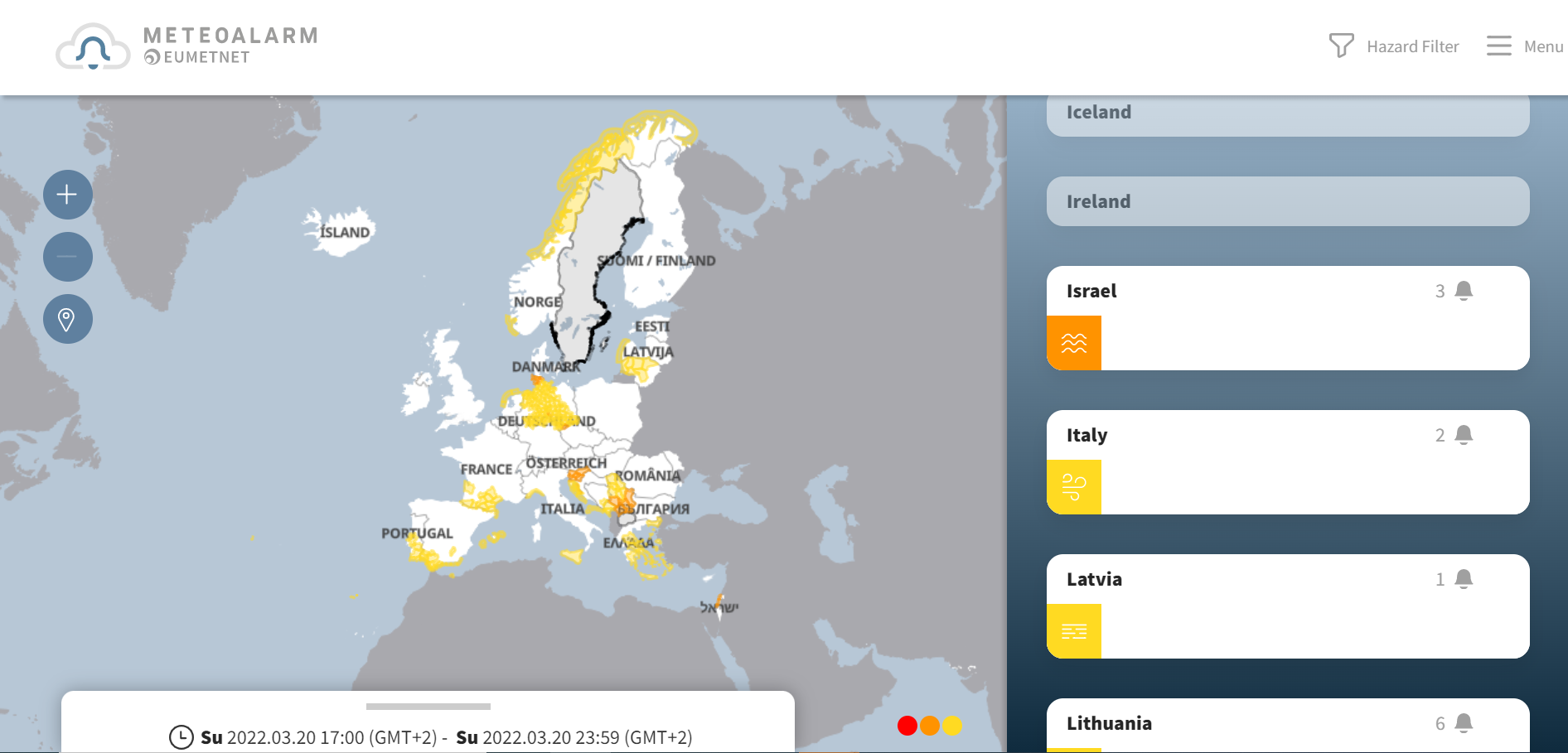 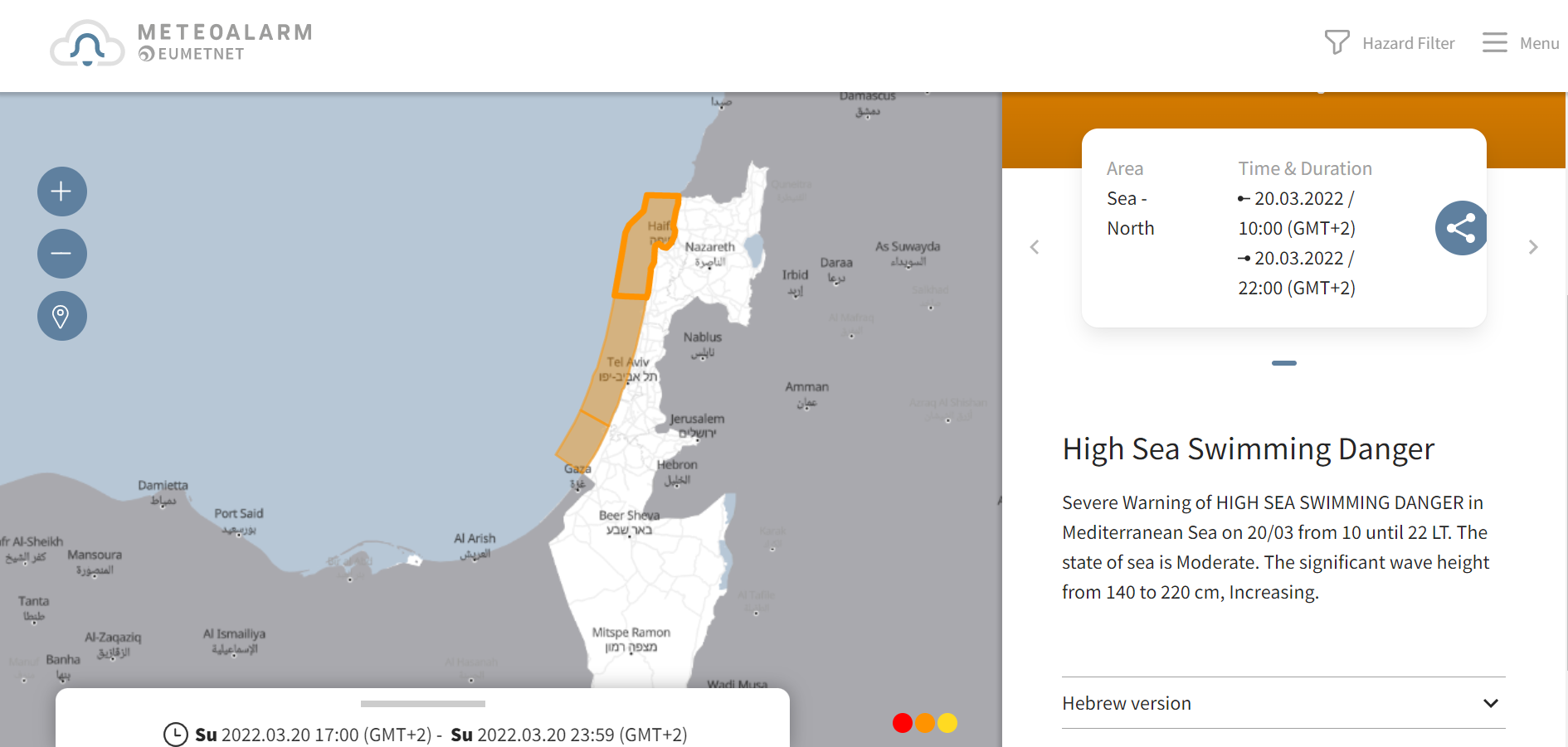 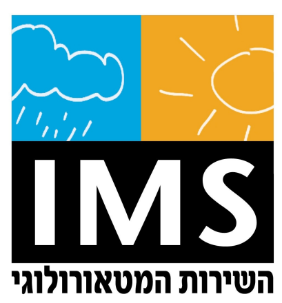 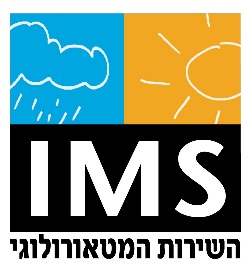 More examples of the Matrix
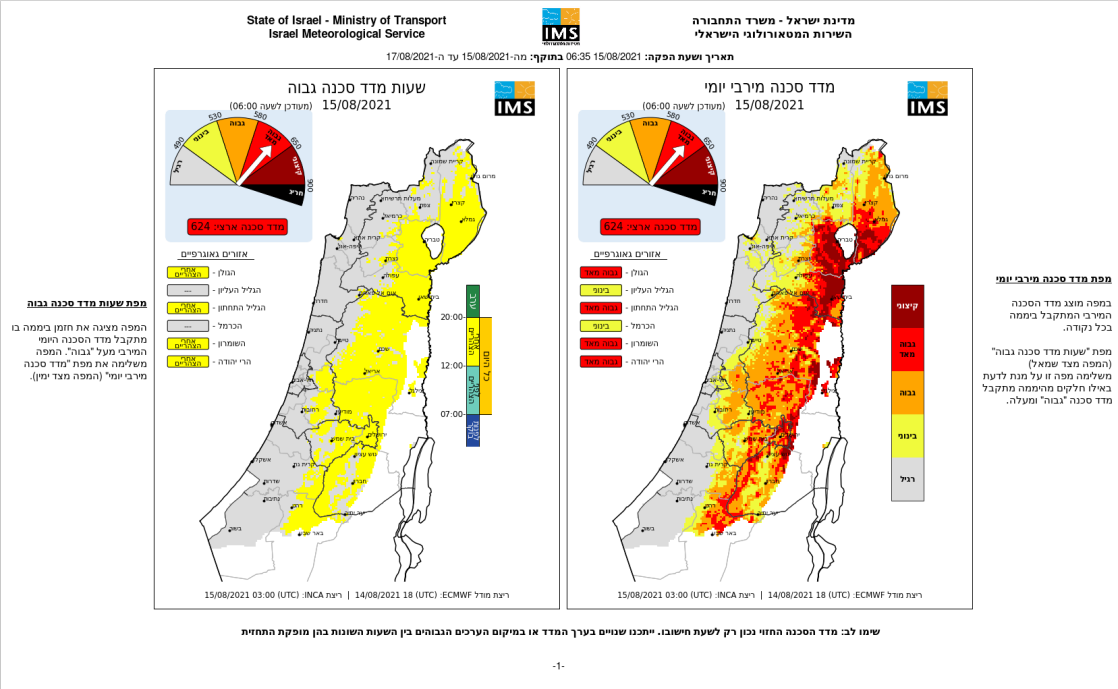 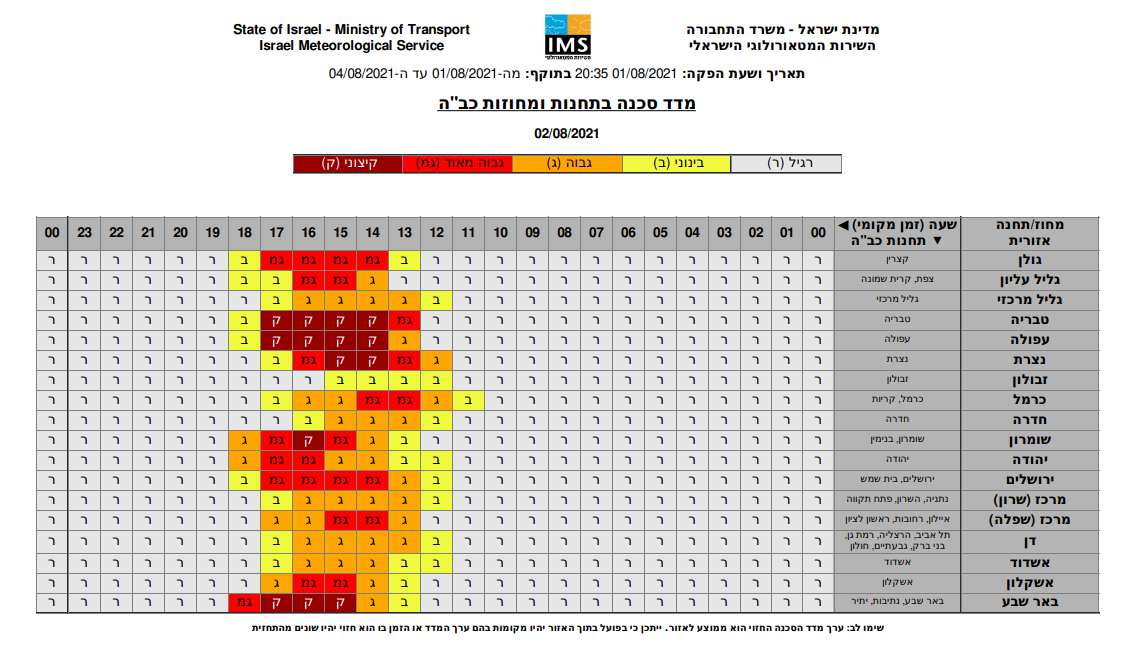 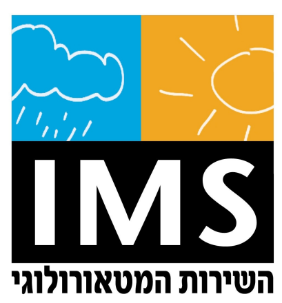 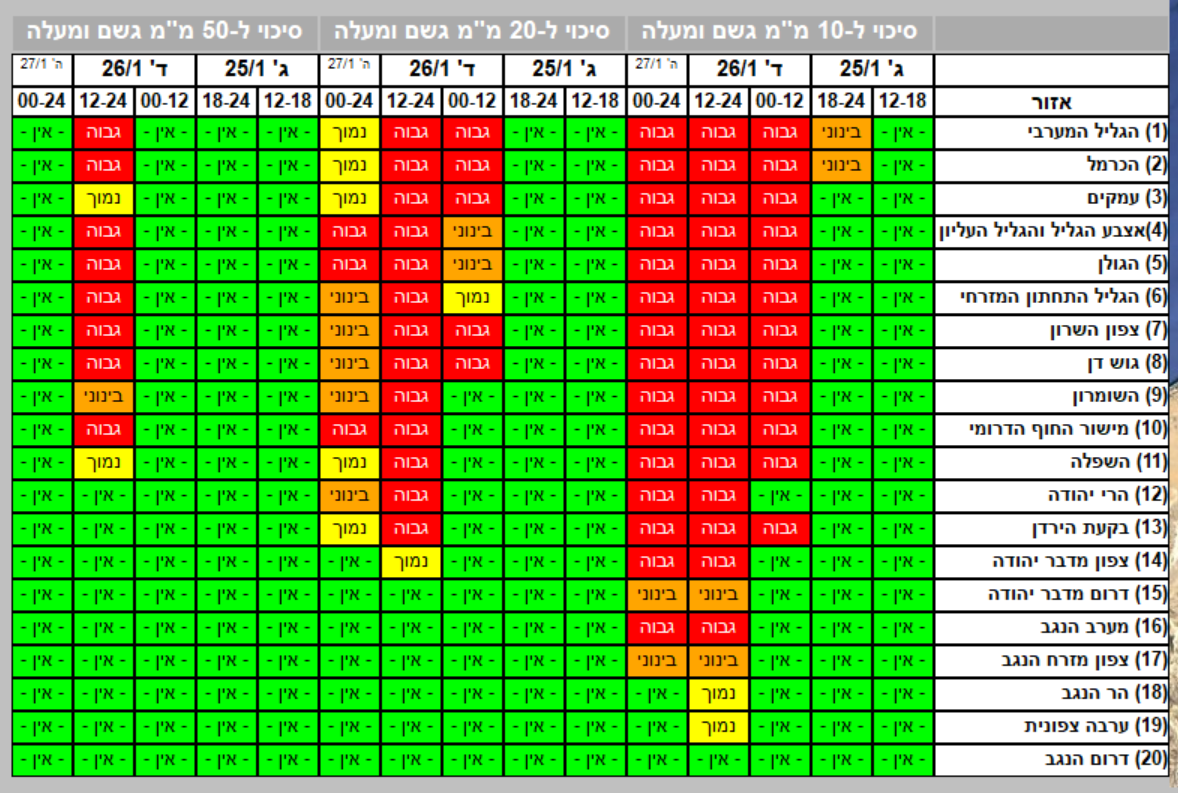 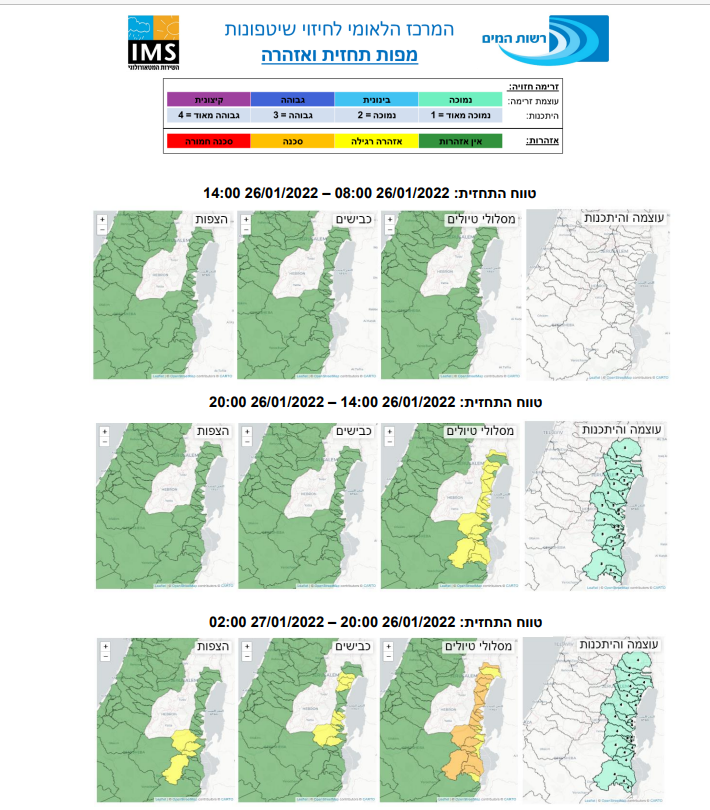 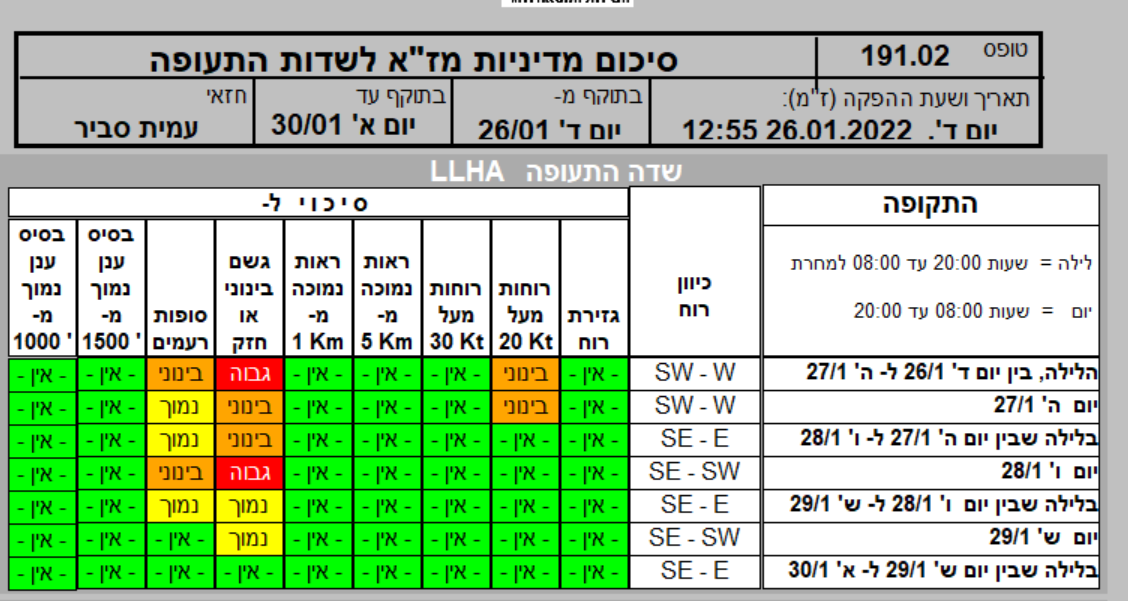 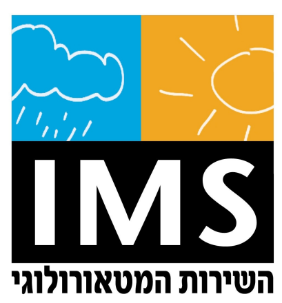 Improve presentation of warnings and information
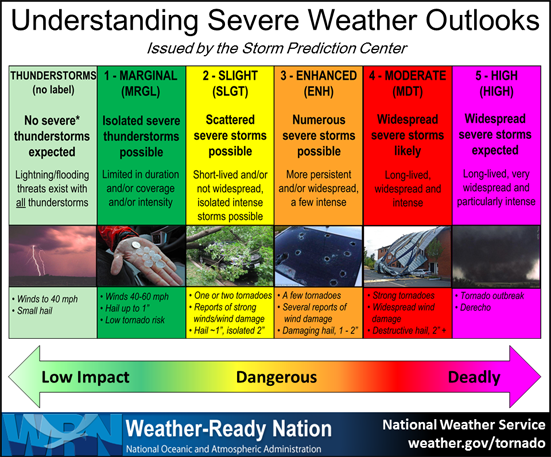 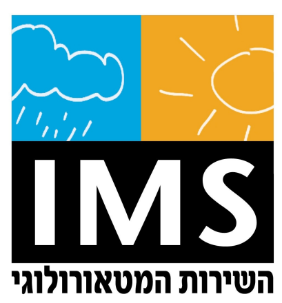 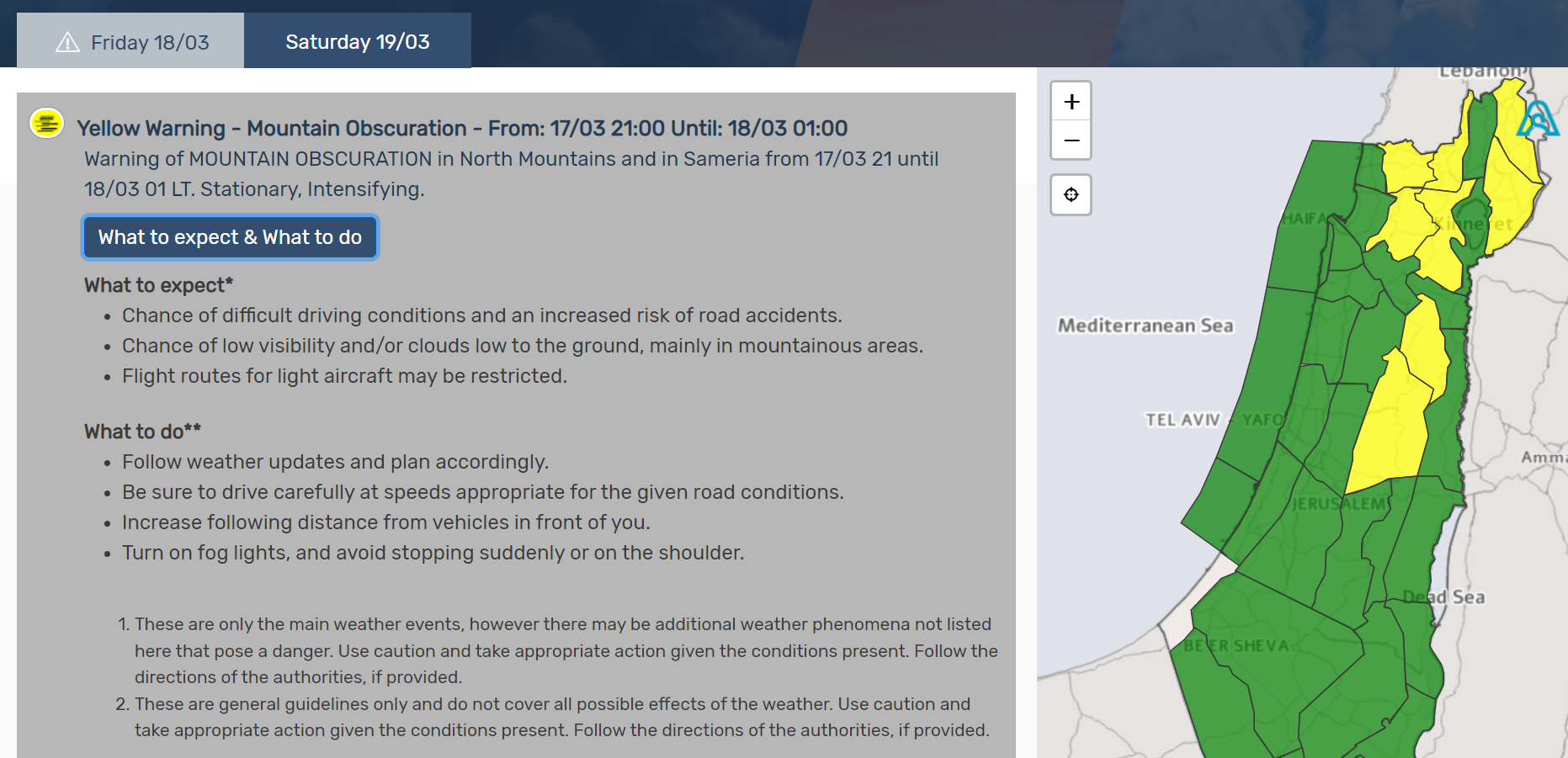 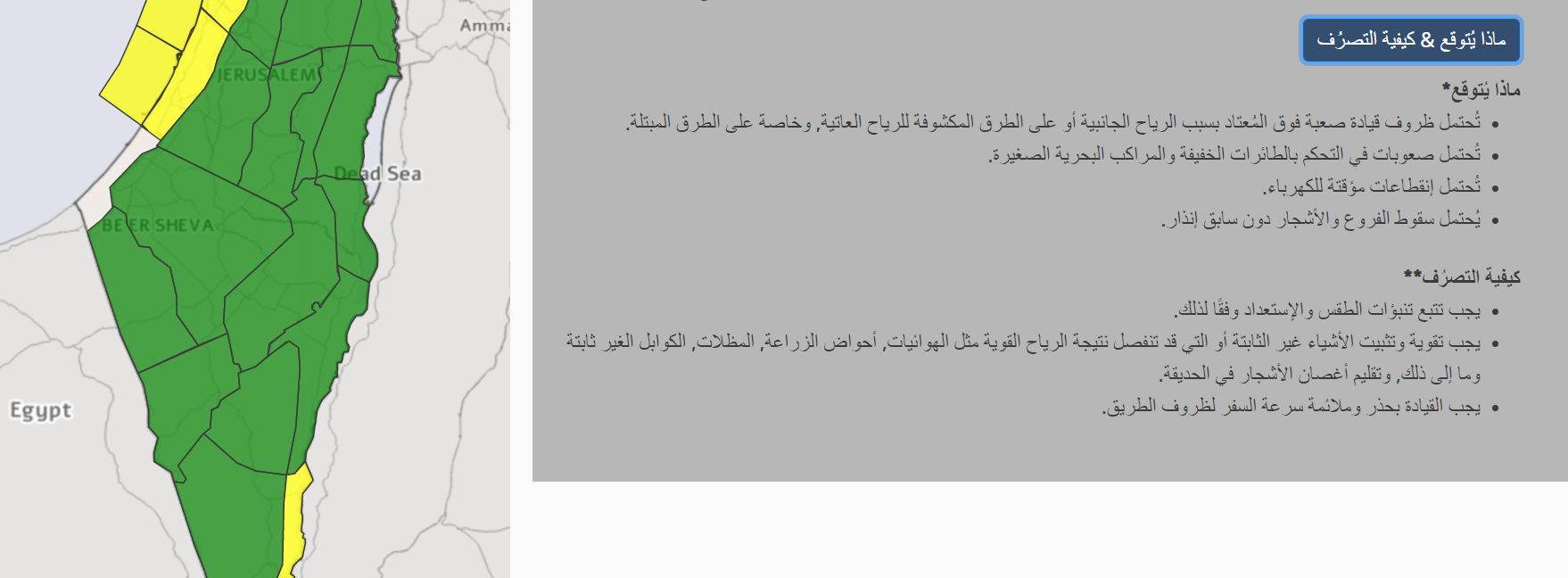 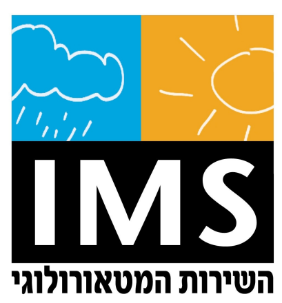 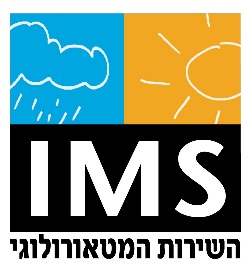 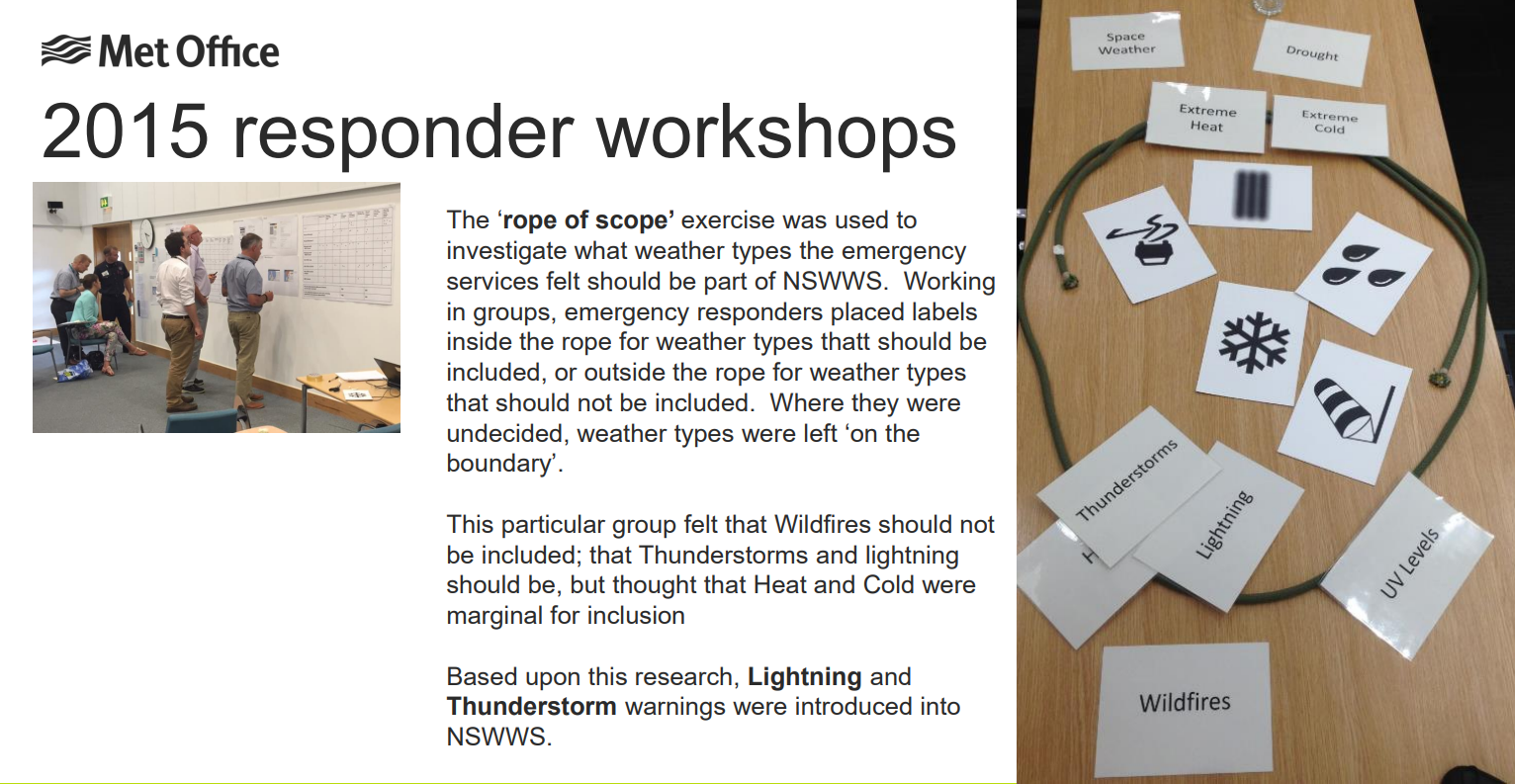 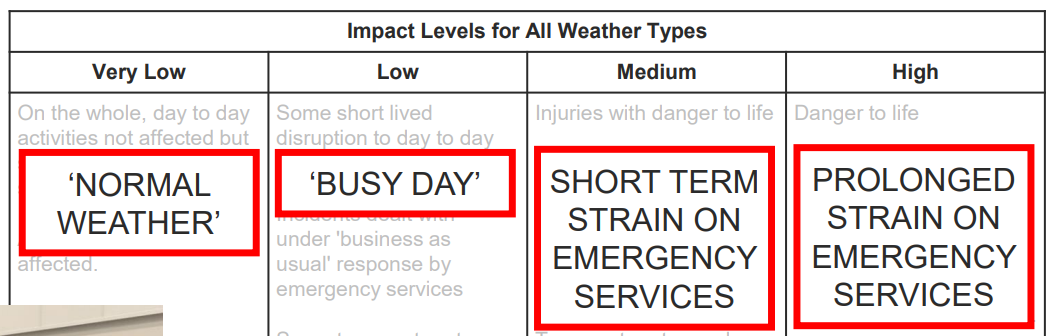 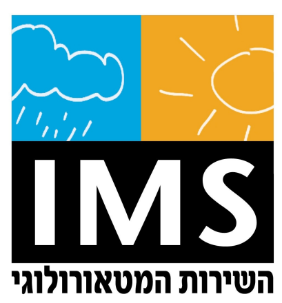 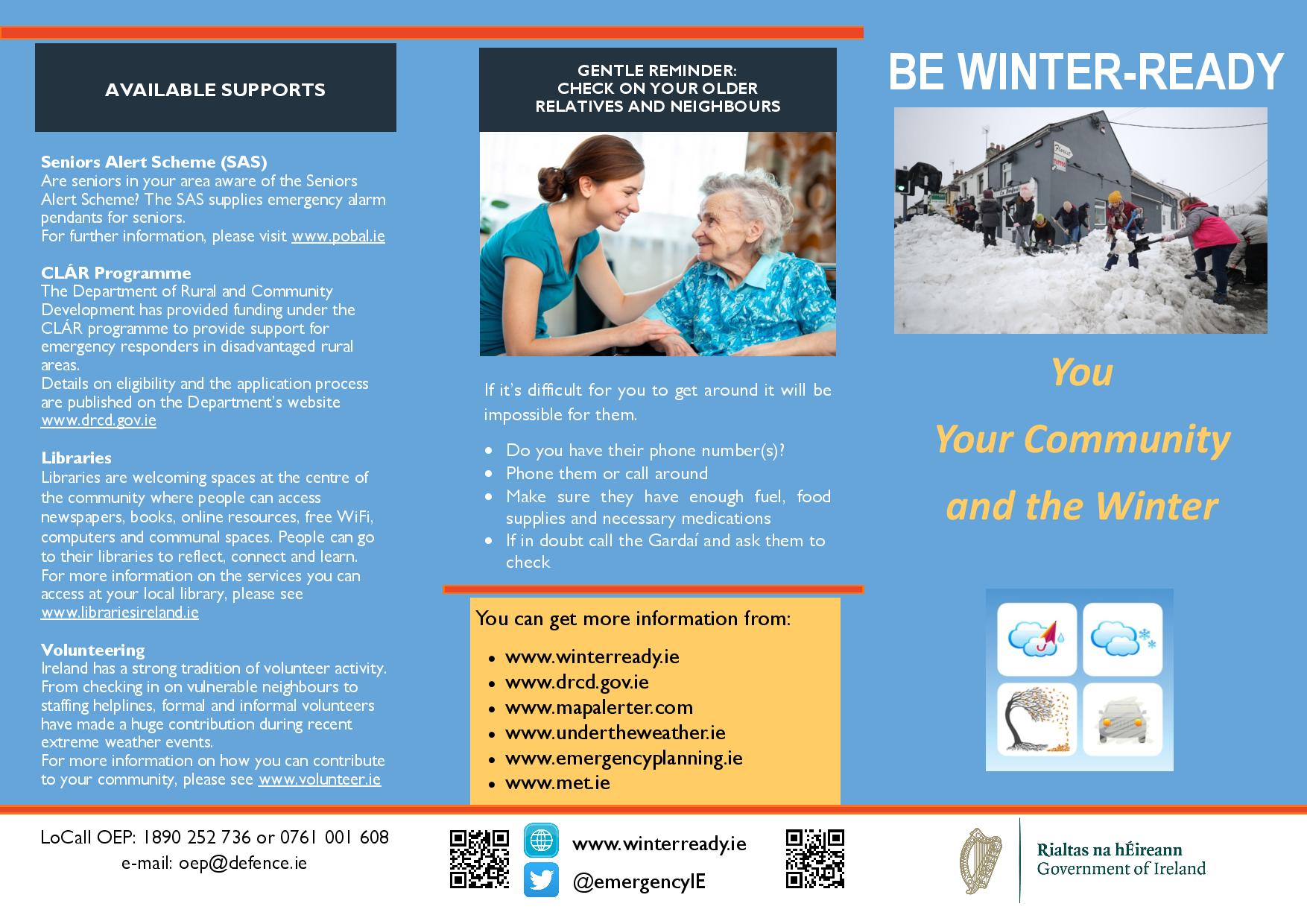 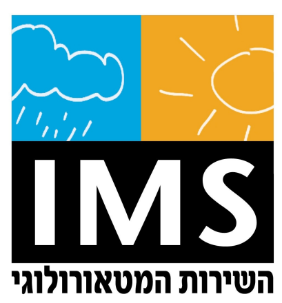 Storm naming
Authoritative Voice Single name
Communication: ‘hashtag culture’ Collaboration with adjoining NMS’s, Useful post-event for reference
Based on Warnings in the Meteoalarm framework ORANGE or RED, impact-based and/or thresholds
Can be for wind, rain or snow
NMS which first issues the warning or the NMS who expects high impacts names the Storm in consultation with other partners.
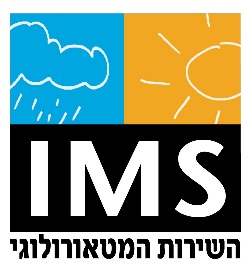 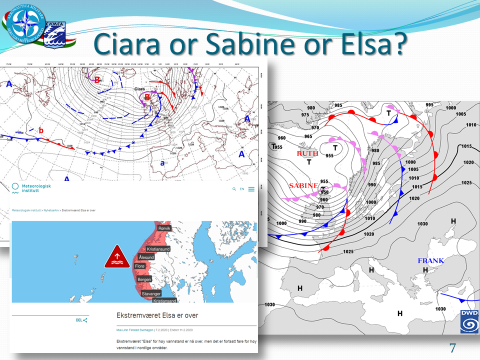 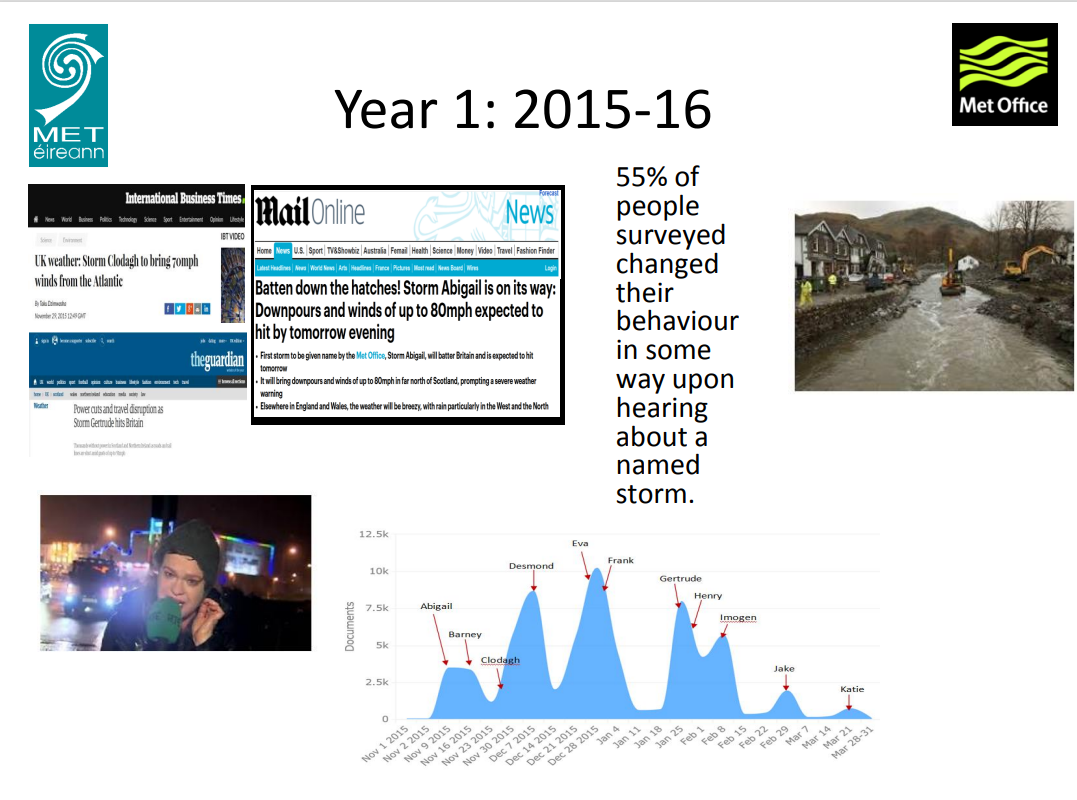 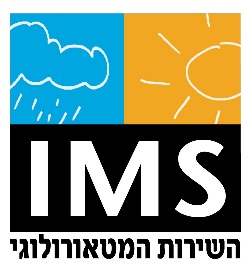 איזה מידע מכילות תחזיות האינדקסים?
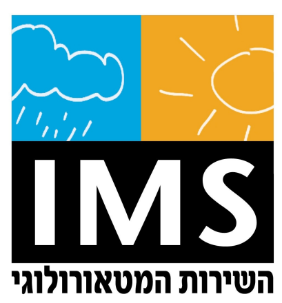 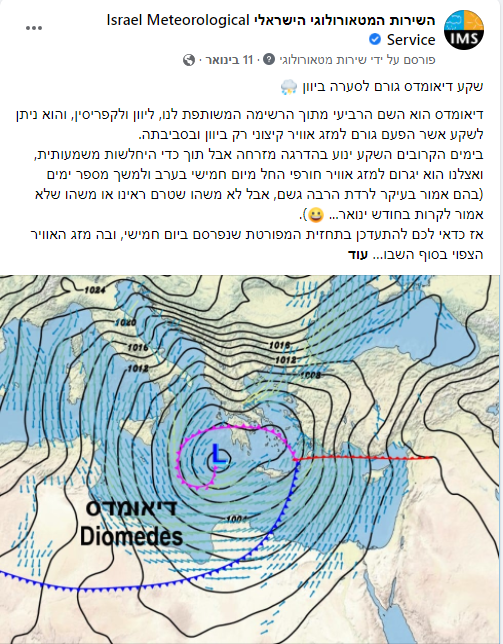 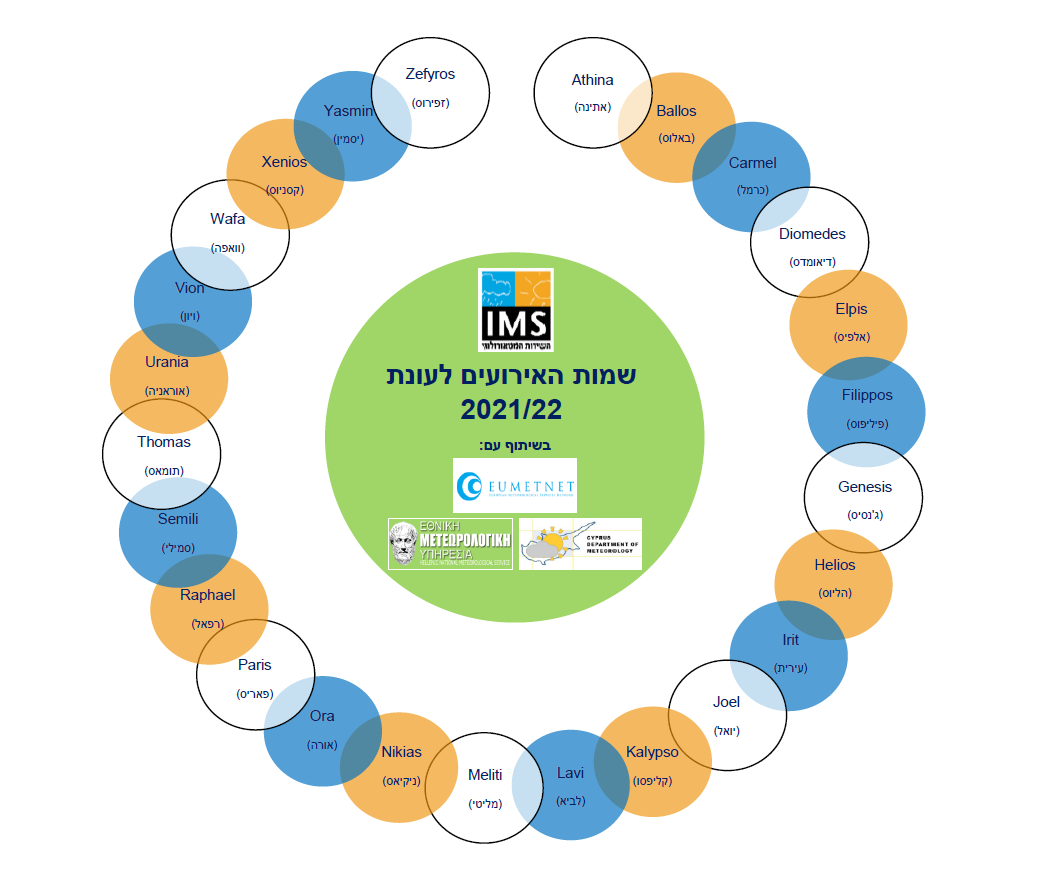 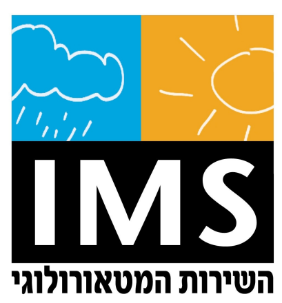 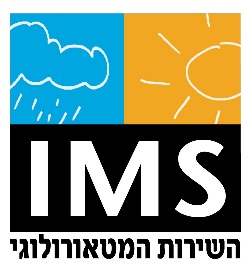 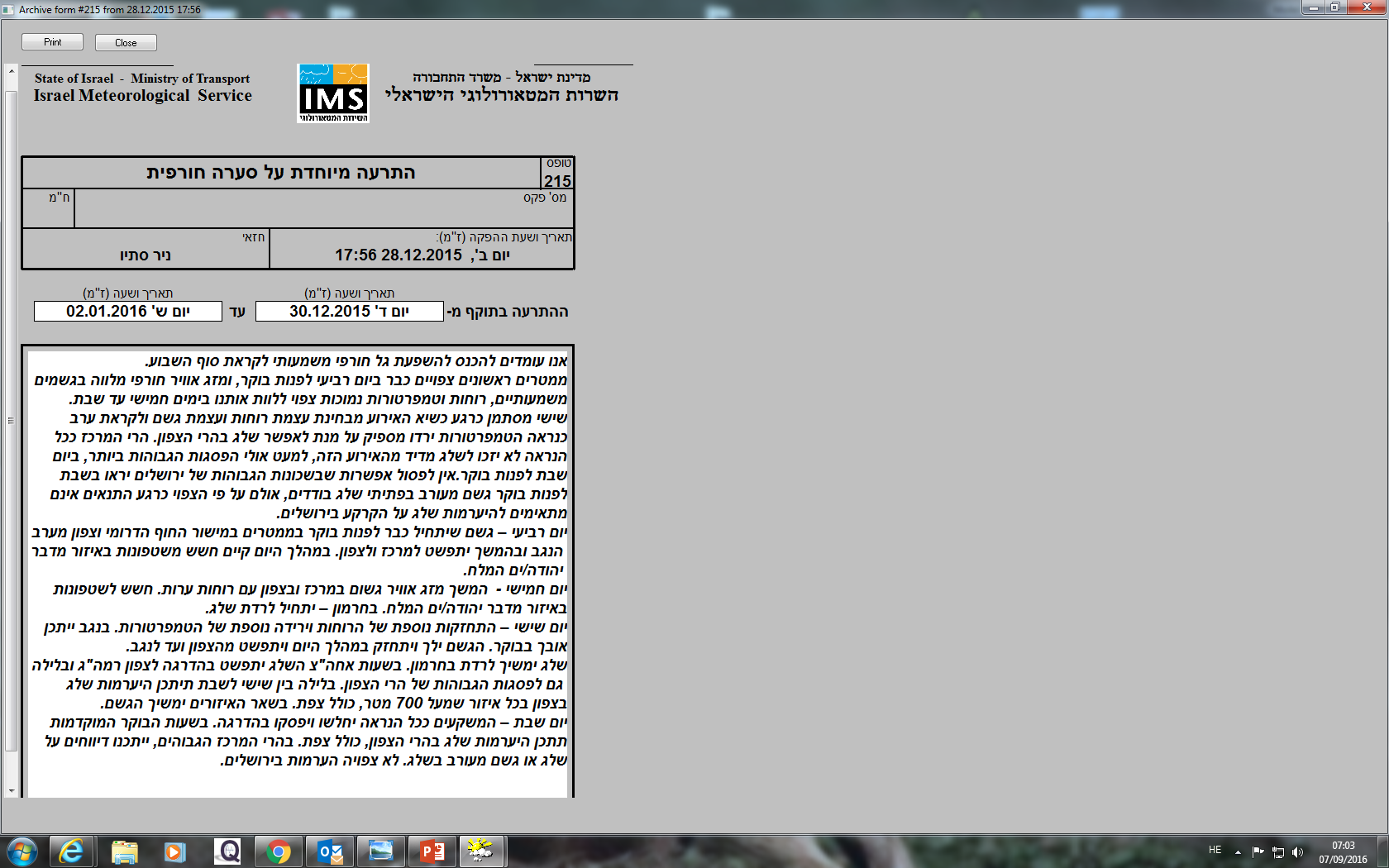 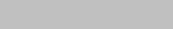 Preliminary “red flag” for the first responders and governmental agencies
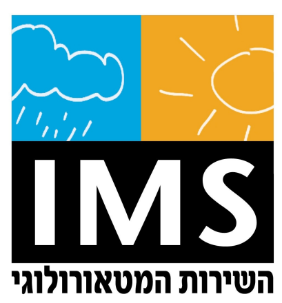 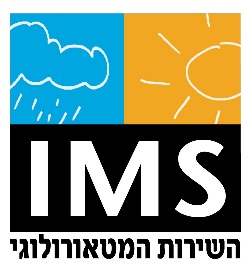 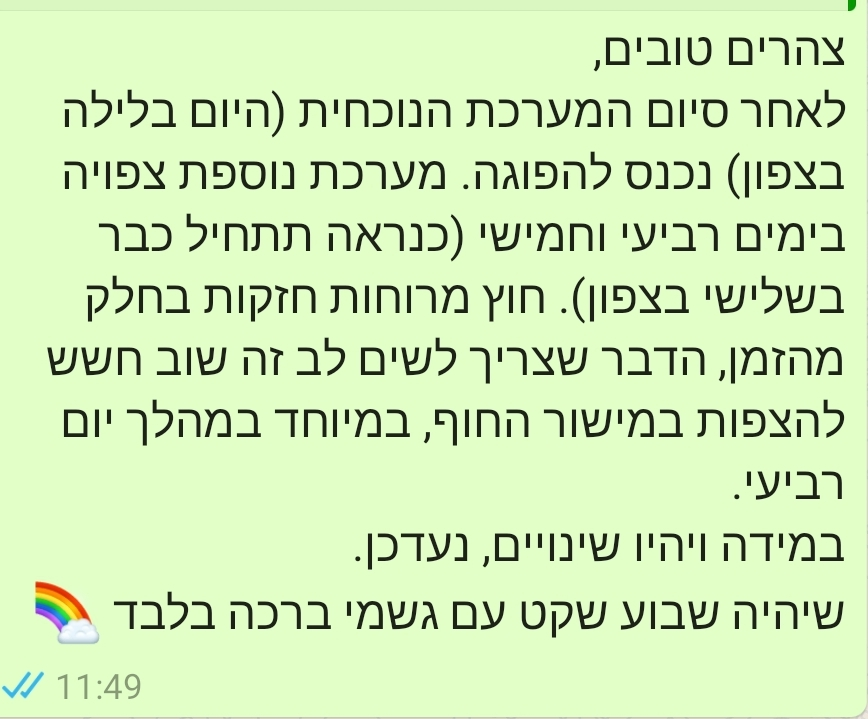 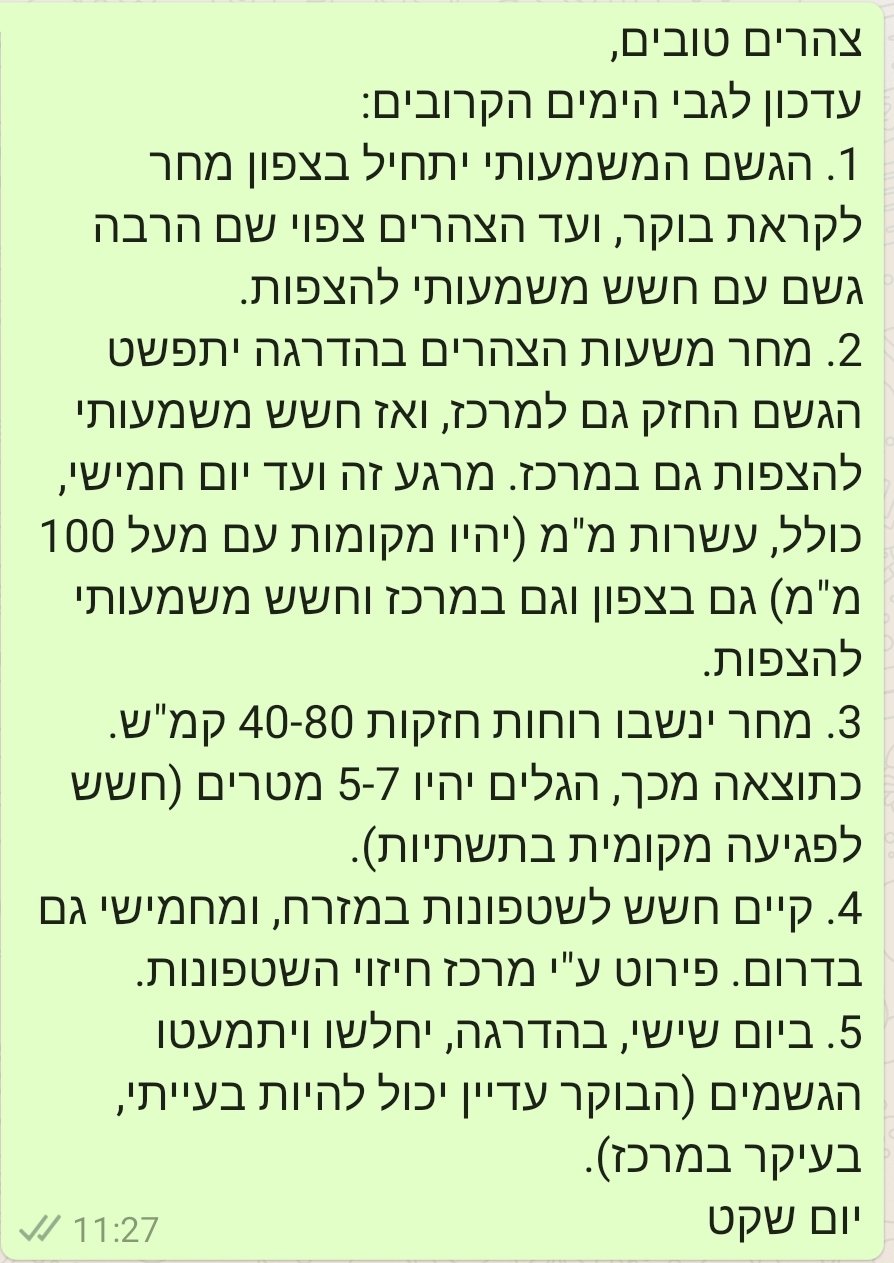 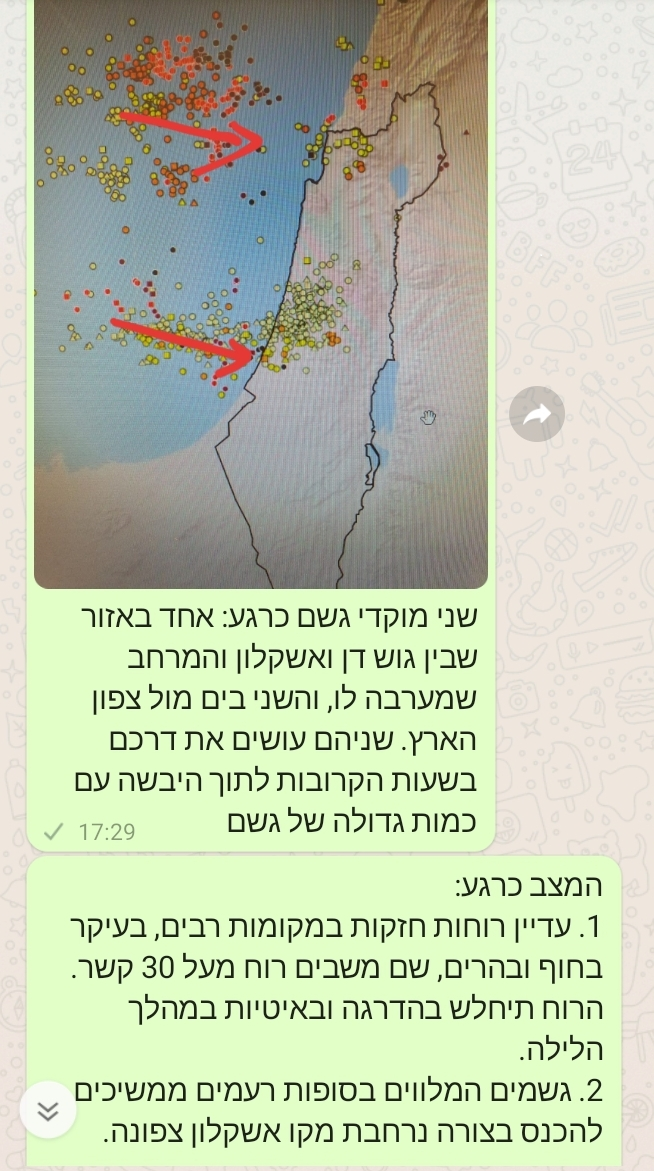 Operational WhatsApp groups- real time updating
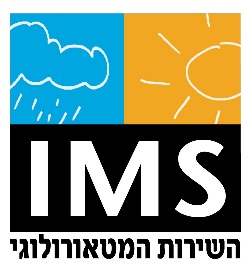 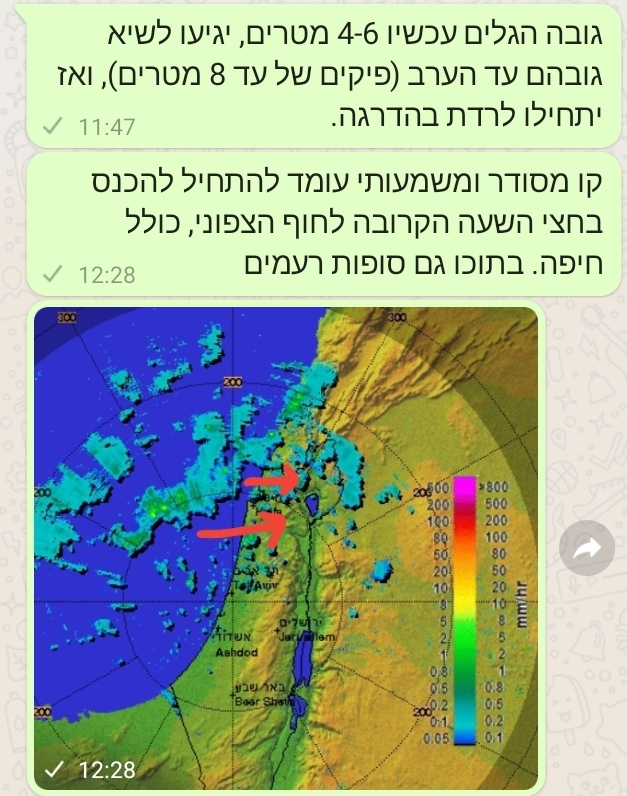 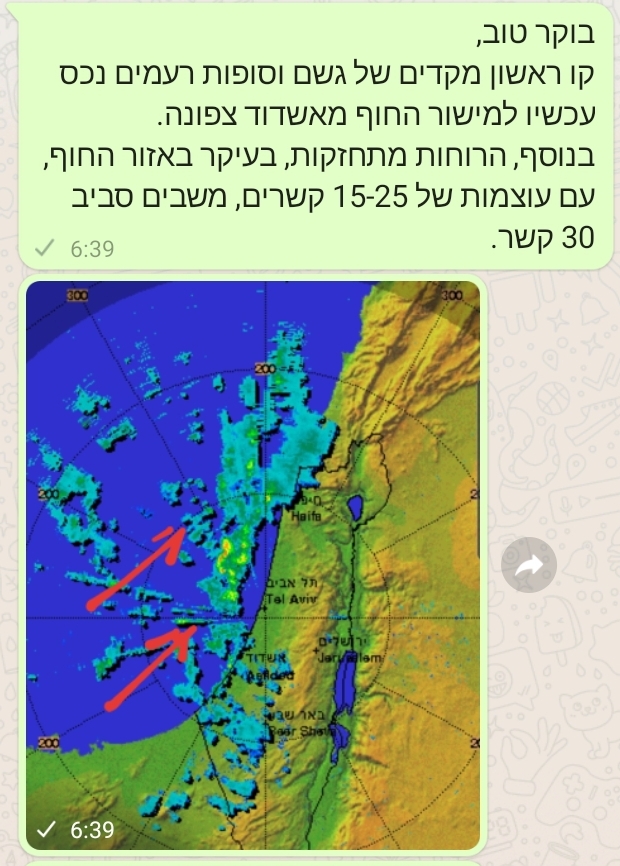 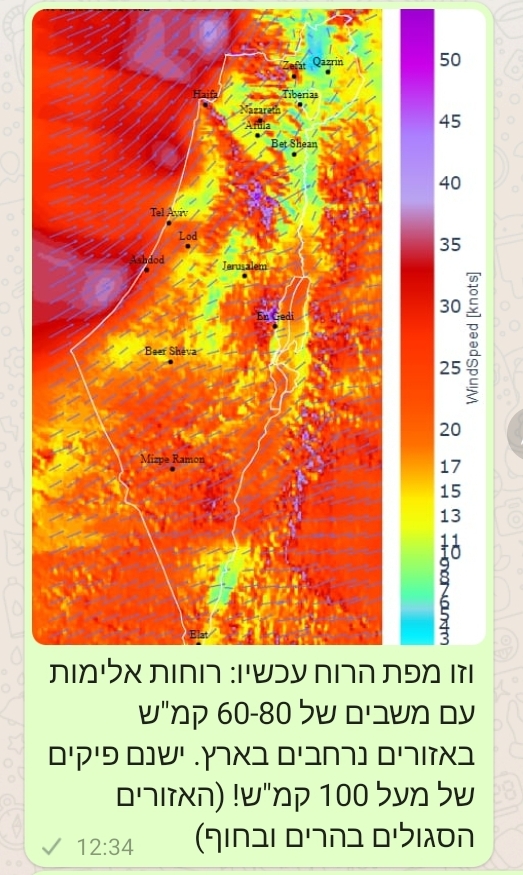 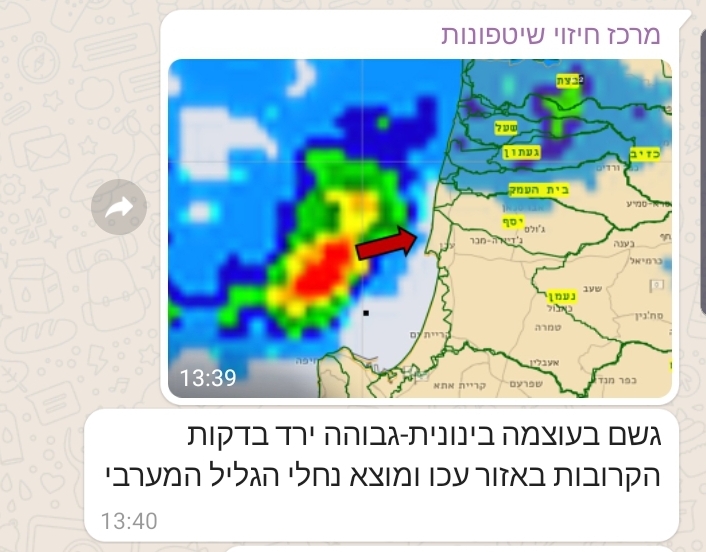 Using the FB to give information about extreme events
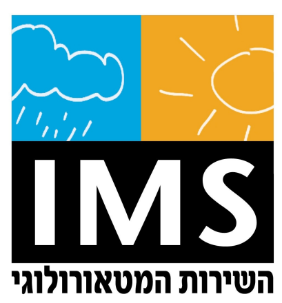 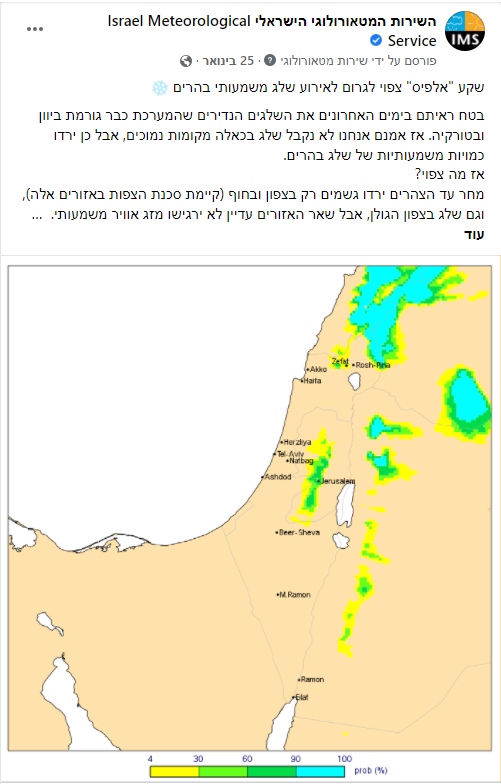 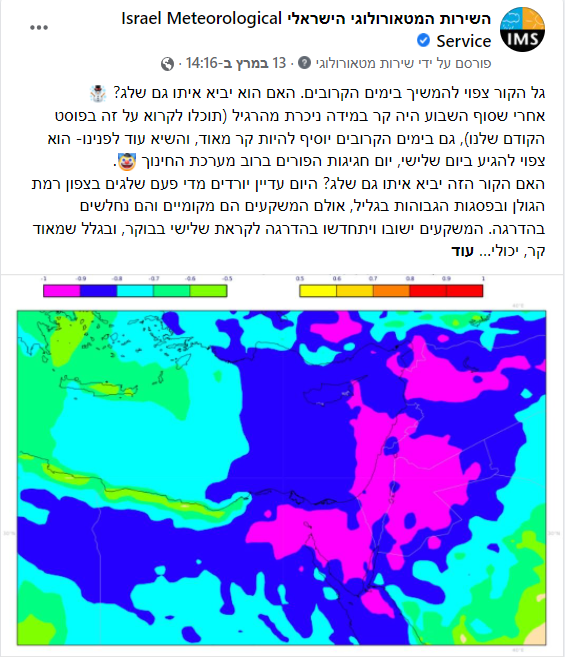 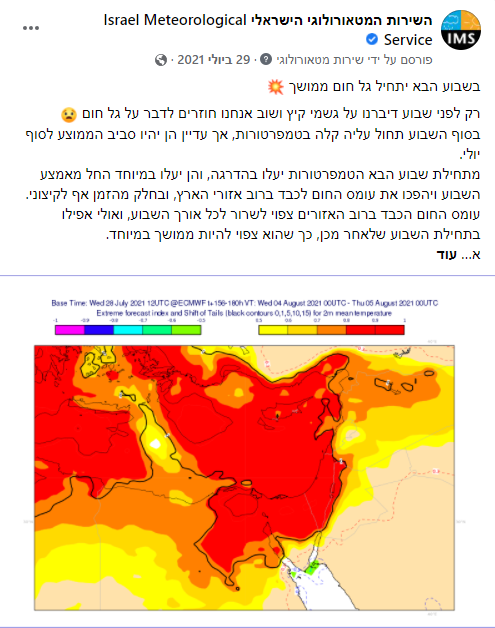 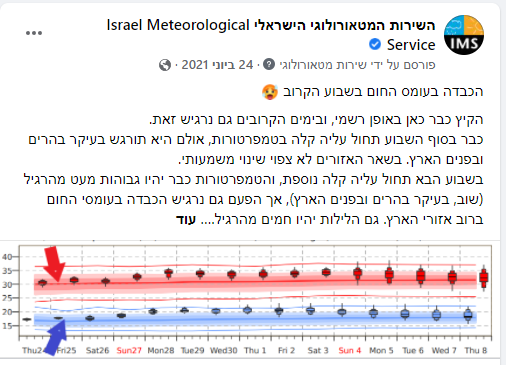 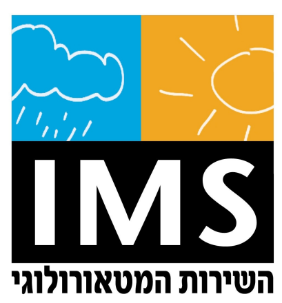 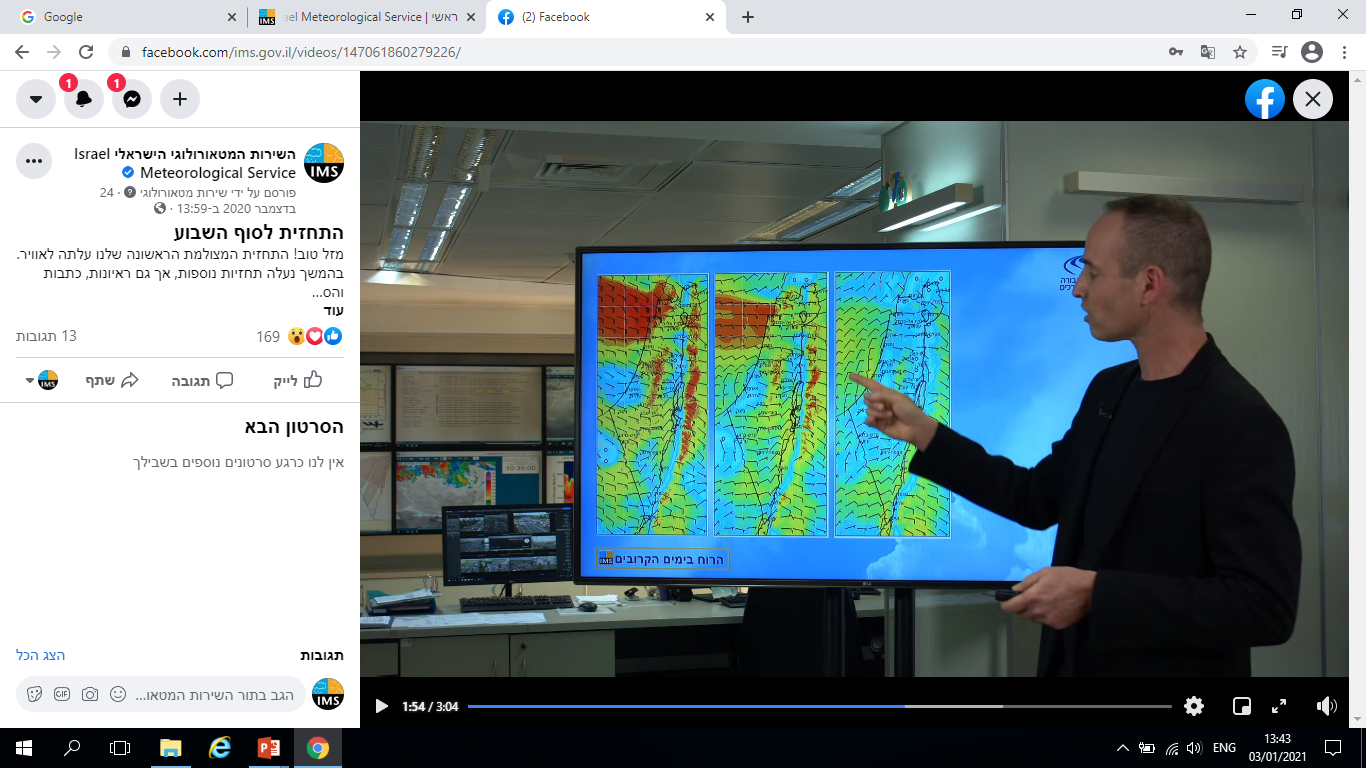 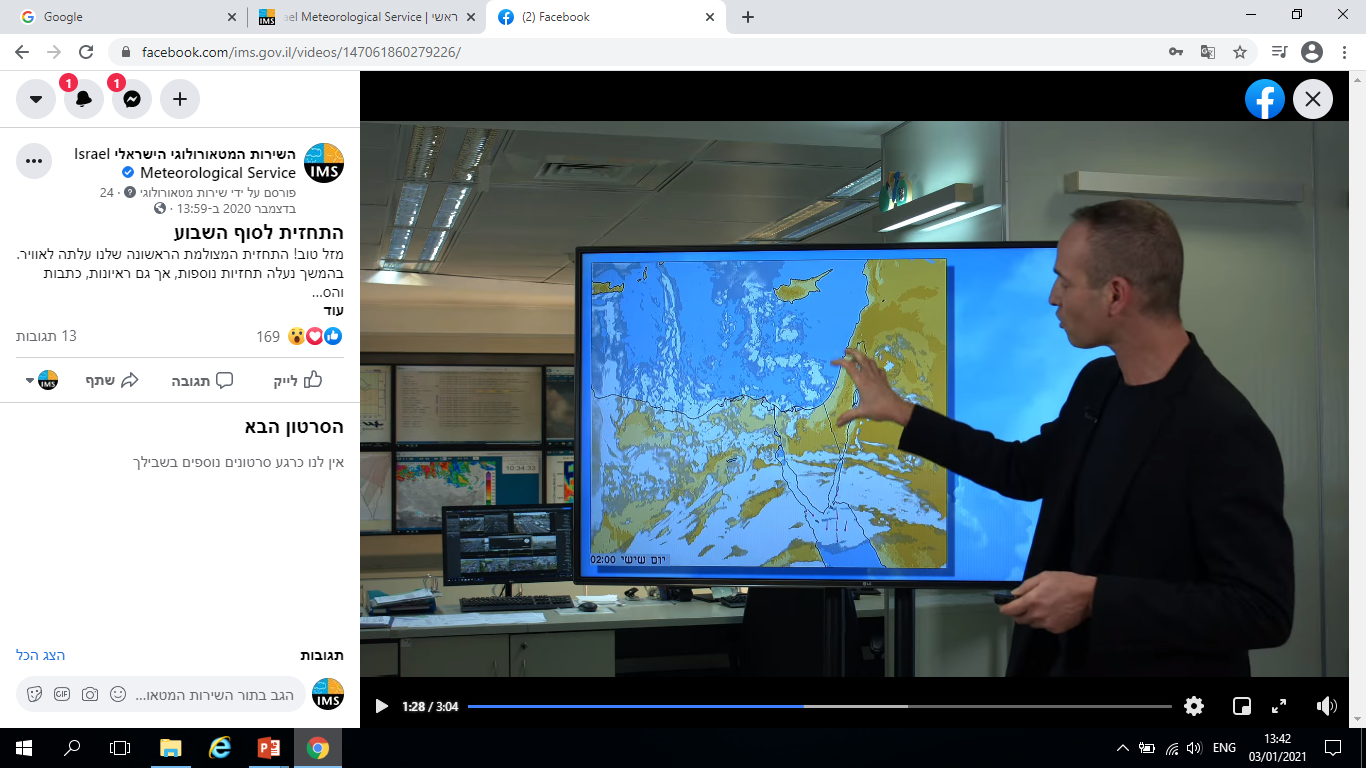 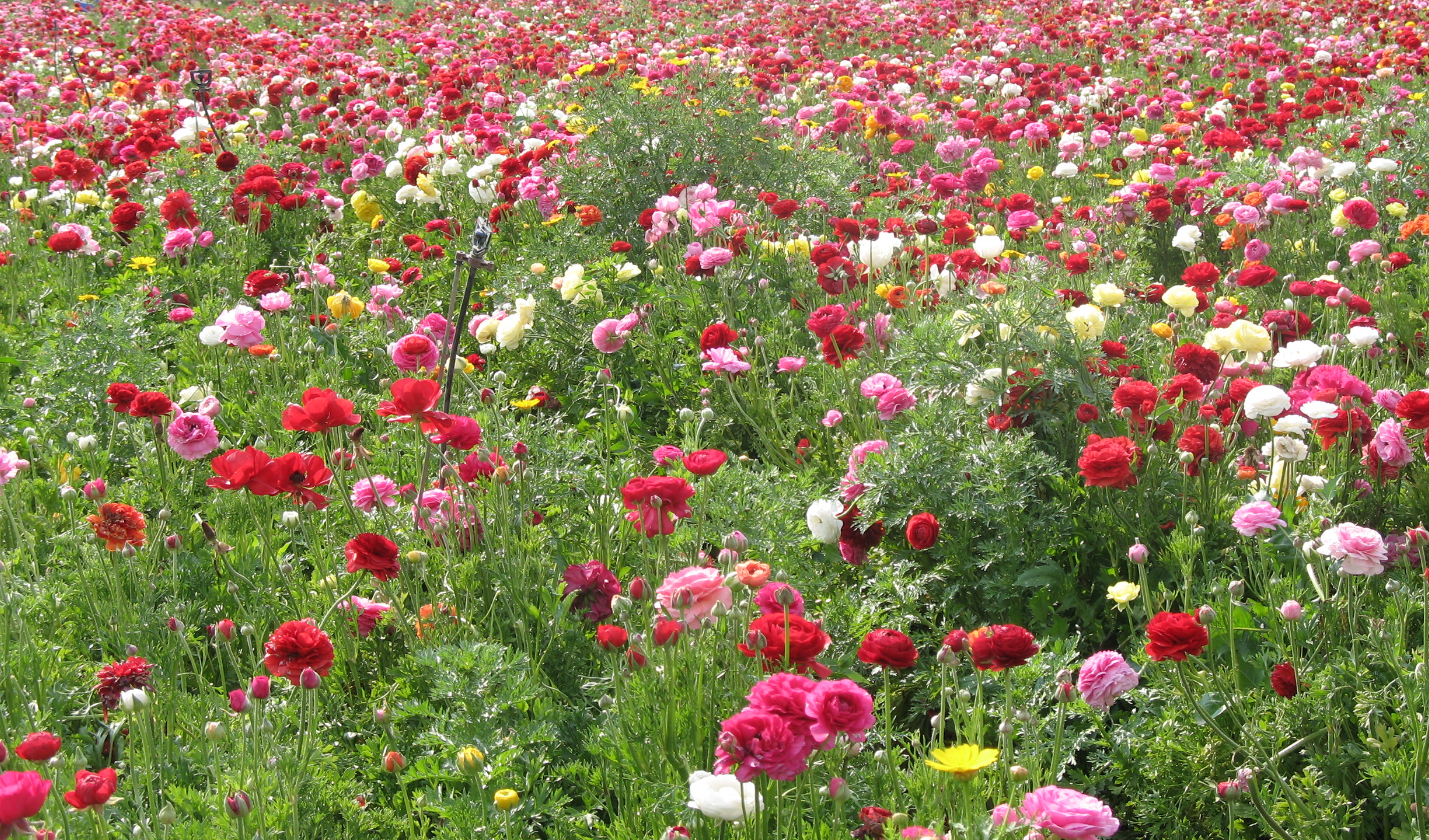 Thanks for your attention